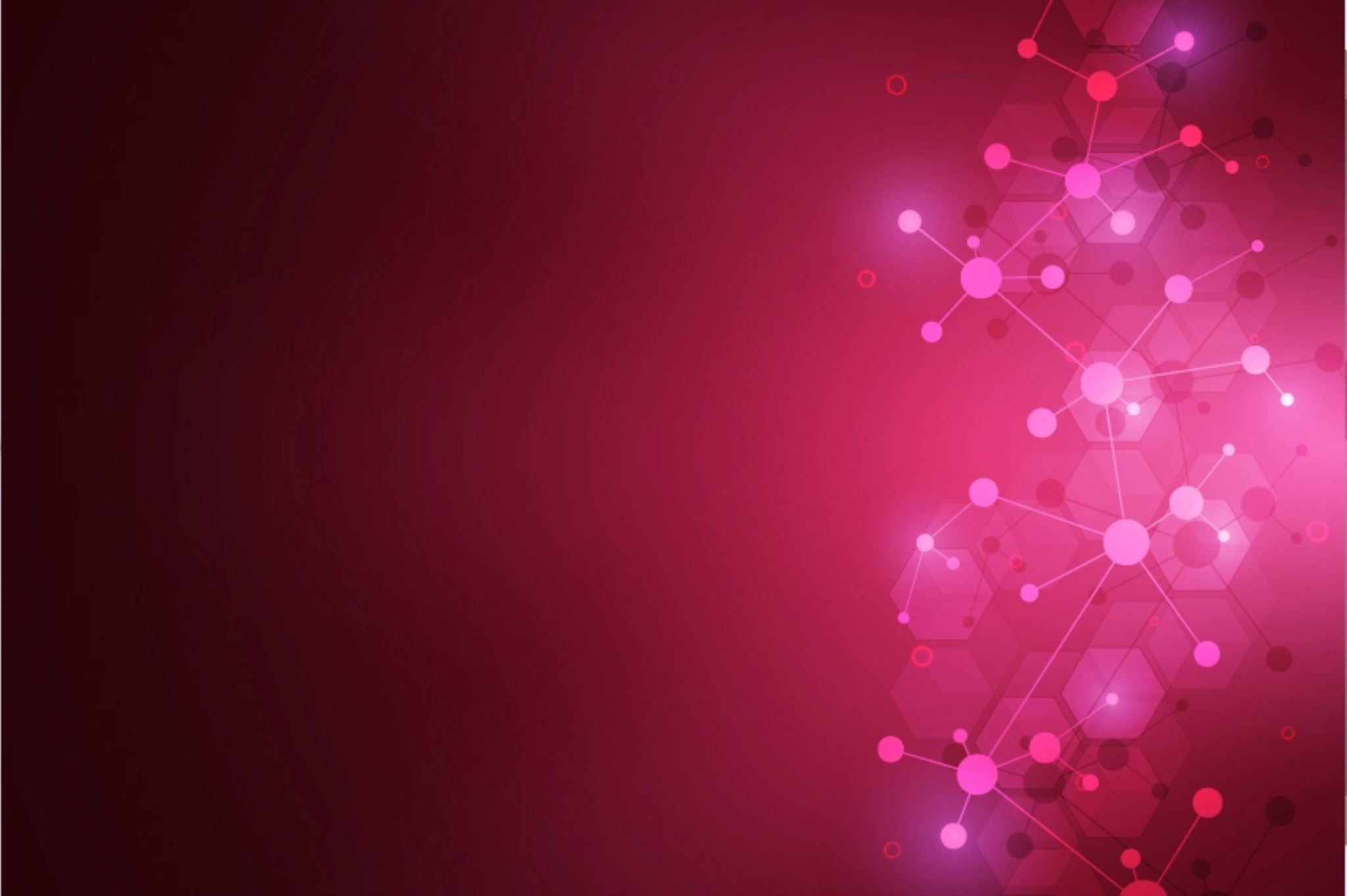 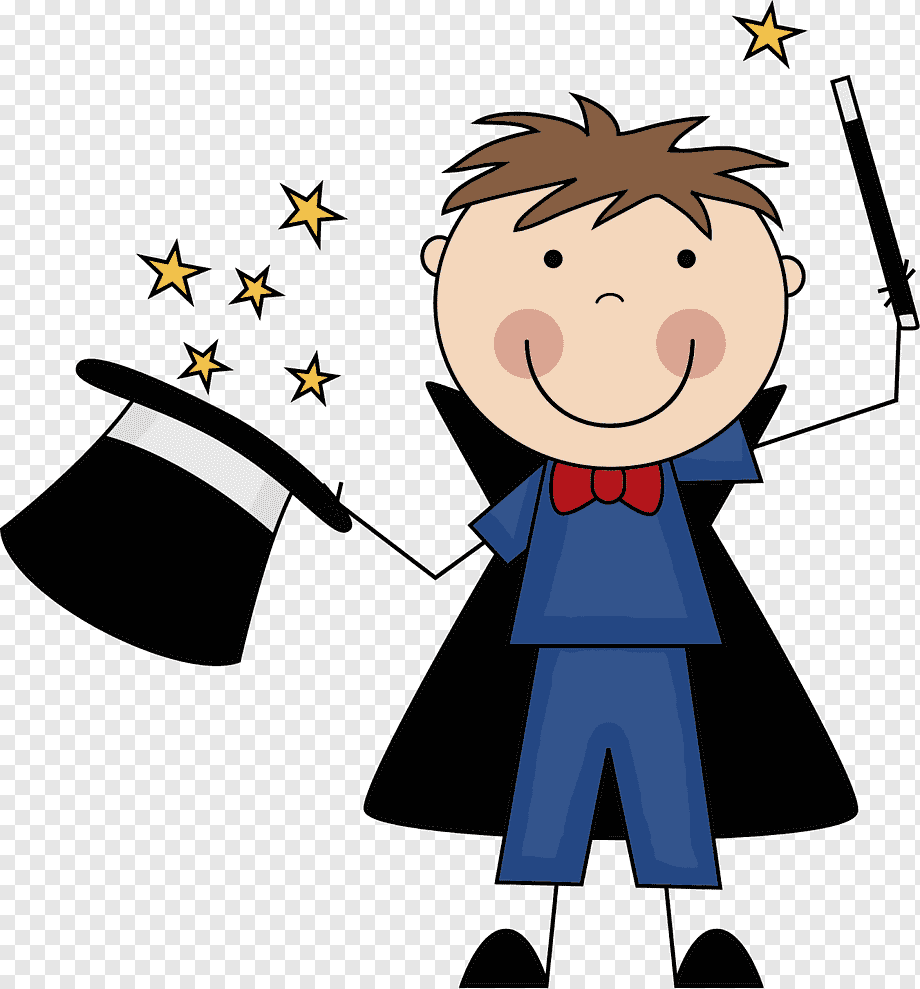 ¡Para aprender matemática!
Matemagia
Matemagia
¡Para aprender matemática!
9
8
7
10
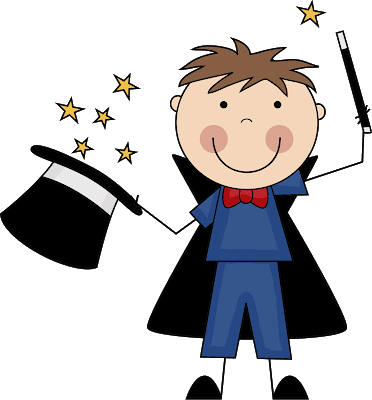 6
-
5
-
4
-
3
-
4
4
4
4
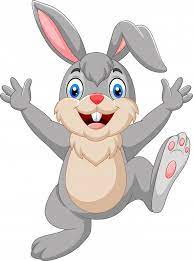 4
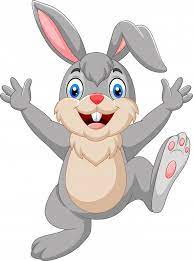 Matemagia
¡Para aprender matemática!
¿Qué hizo el Mago para obtener como diferencia 4?
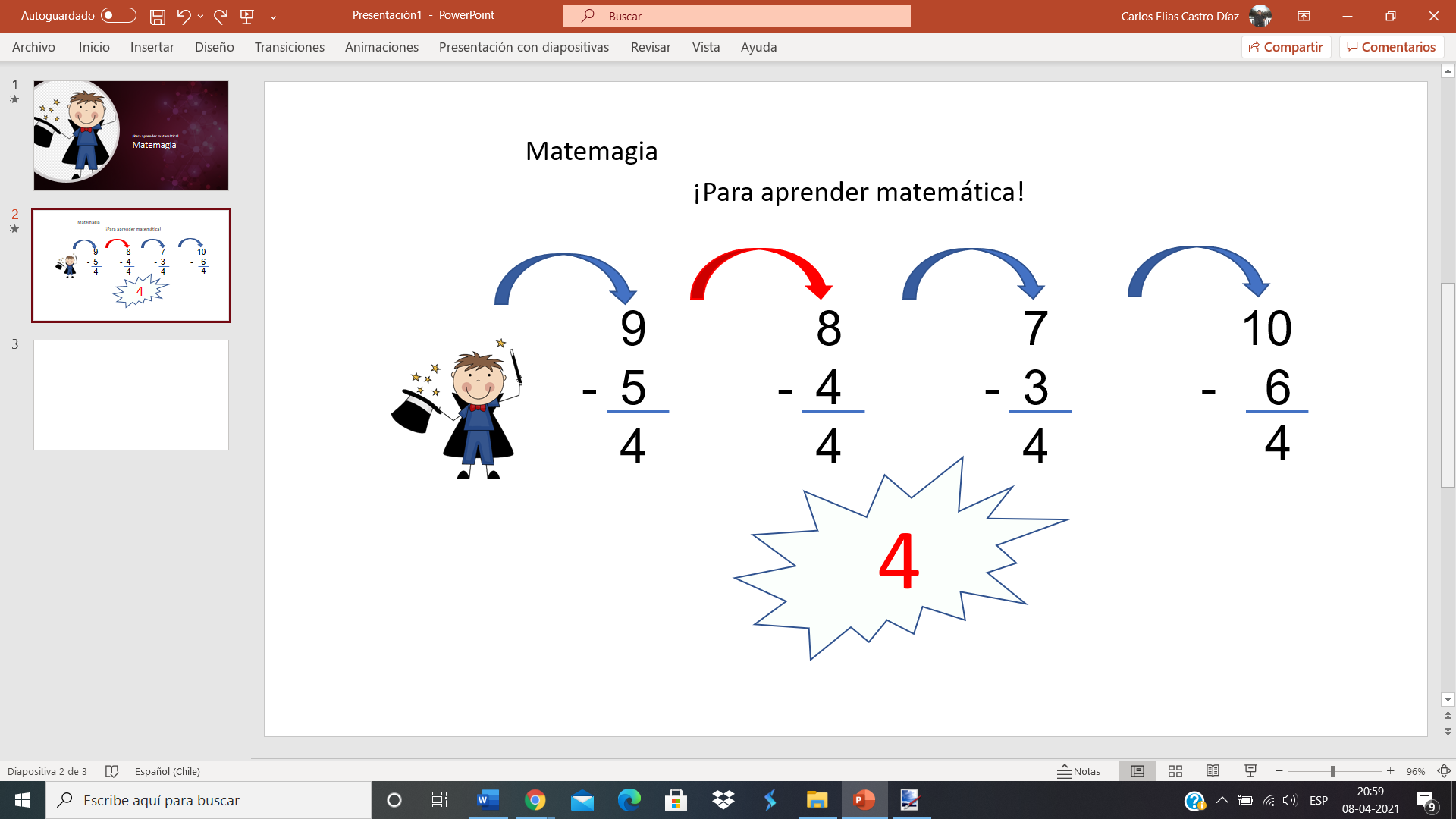 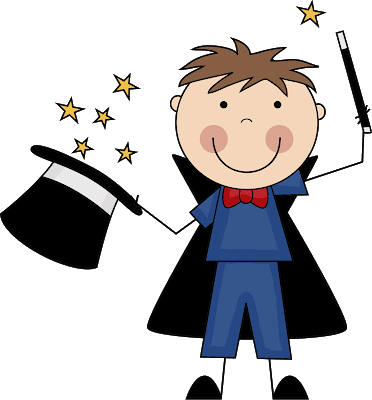 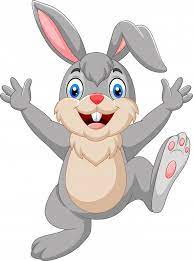 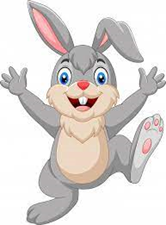 ¿Puedes demostrar con otros ejemplos lo que hizo el mago?
Matemagia
¡Para aprender matemática!
Lo que hice fue aplicar una propiedad de la sustracción que se apoya en la propiedad fundamental de la conservación de la cantidad en una resta: “si lo que le restamos al minuendo  también se lo restamos al sustraendo , si lo que le sumamos al minuendo también se lo sumamos al sustraendo, la resta o diferencia no se altera”
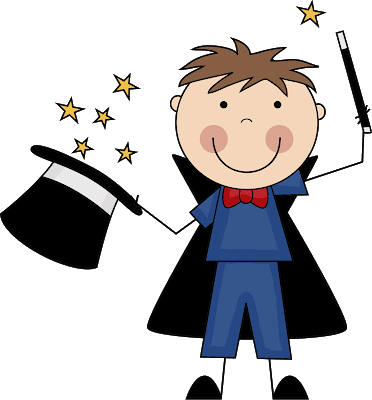 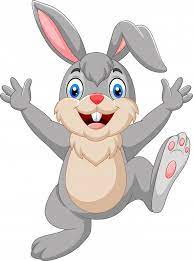 - 2
6
10
8
+ 2
8
7
-
+ 2
-
5
3
-
- 2
-
5
3
3
3
3
Matemagia
¡Para aprender matemática!
499
- 1
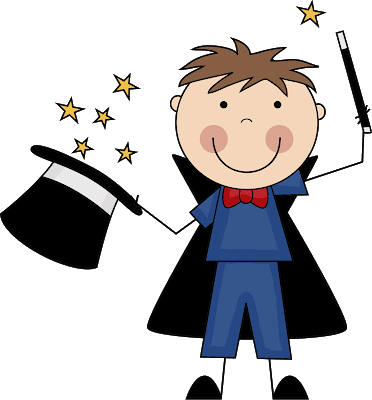 500
¿Cómo podemos aplicar esta propiedad?
346
- 1
-
-
347
153
- 1
99
- 1
100
1000
999
86
- 1
-
-
87
- 1
-
582
-
583
13
417
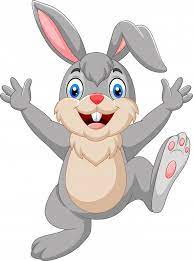 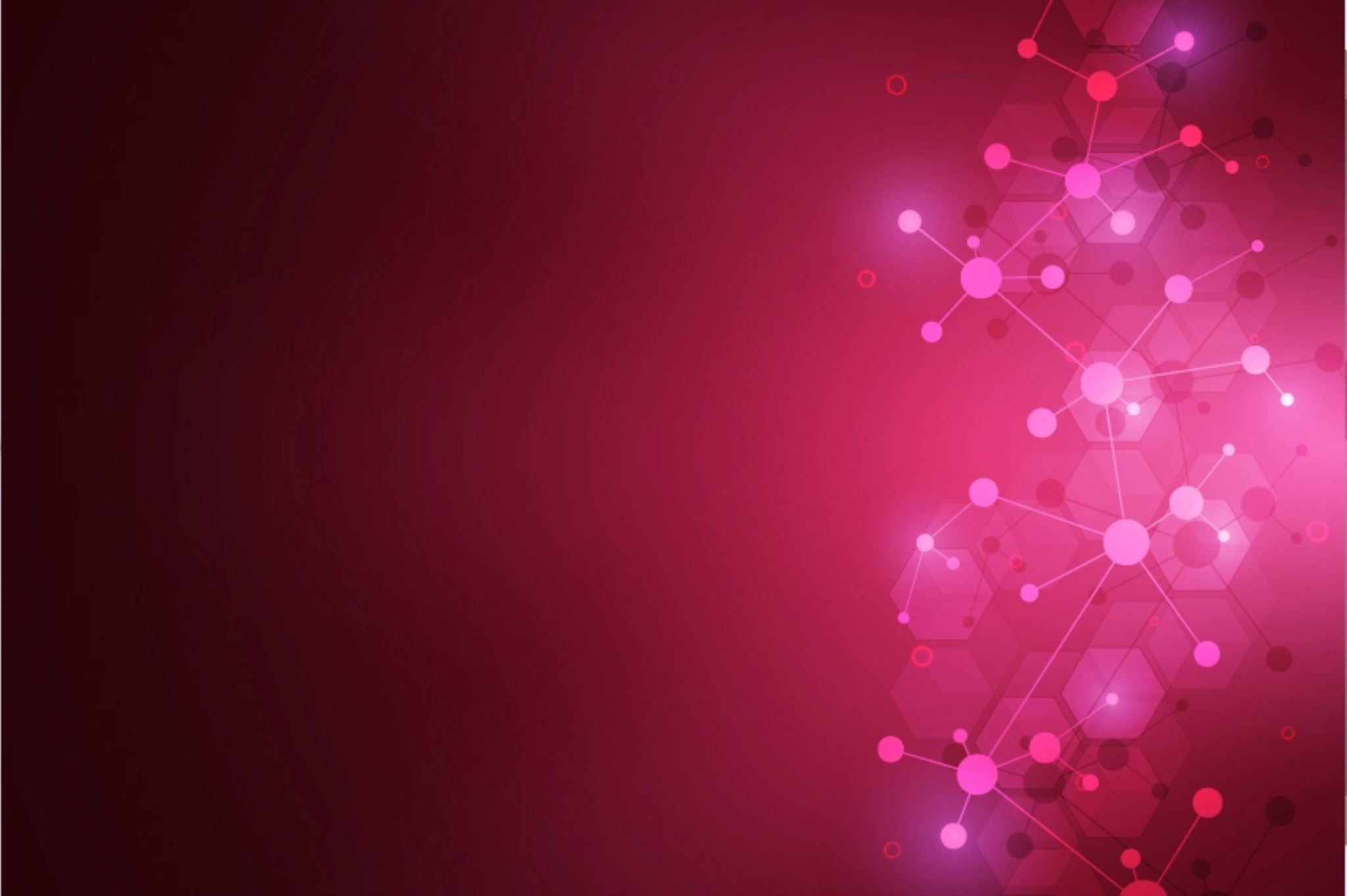 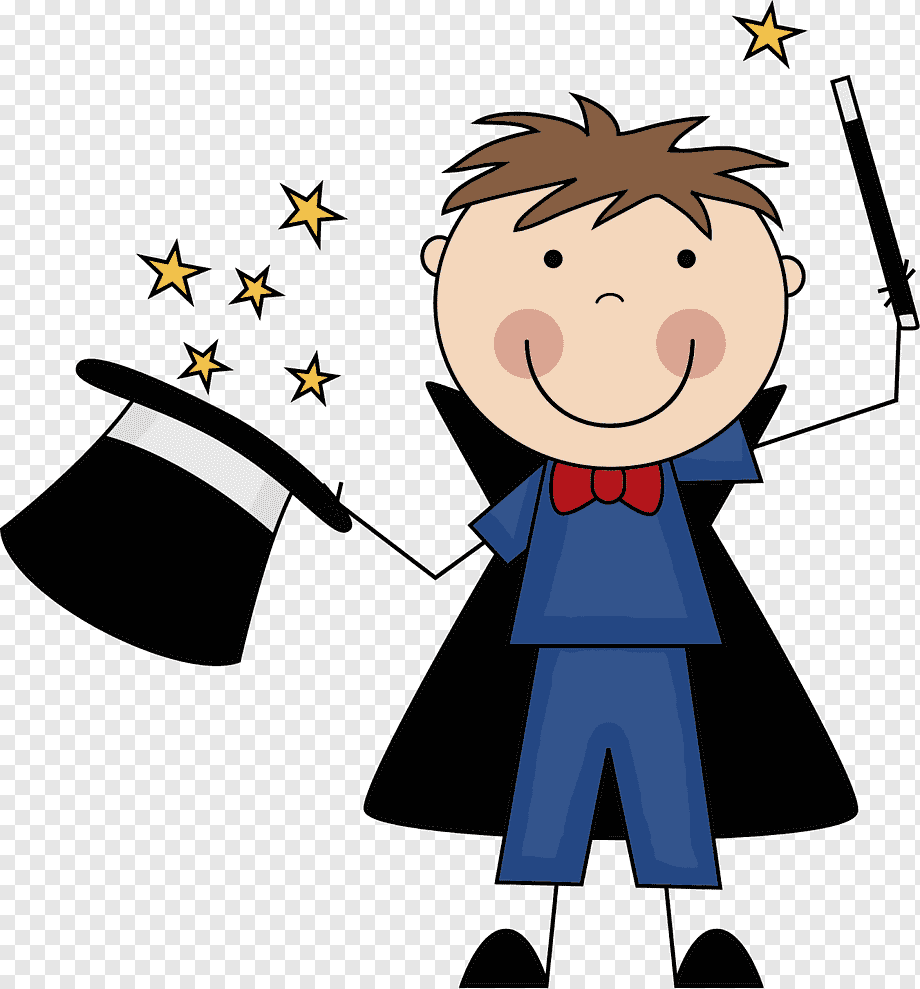 ¡Para aprender matemática!
Matemagia